IIASA stakeholder engagement
Initial Trend Analysis 
27 February 2017
Respondent profile
Stakeholders Engaged
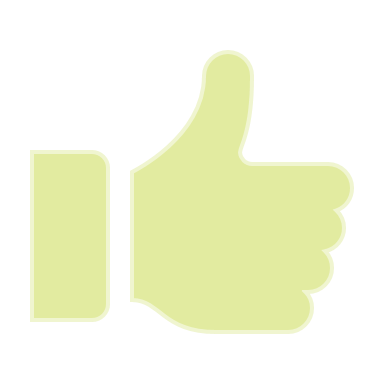 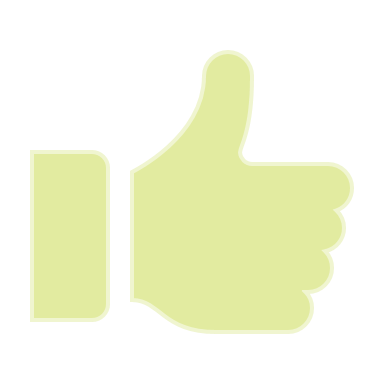 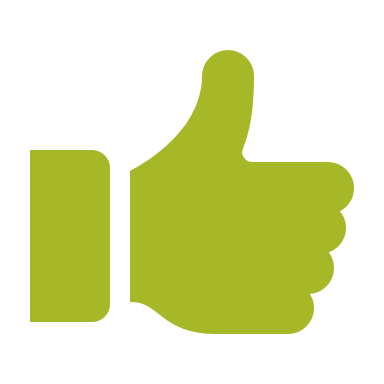 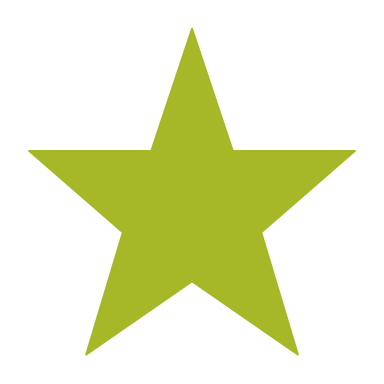 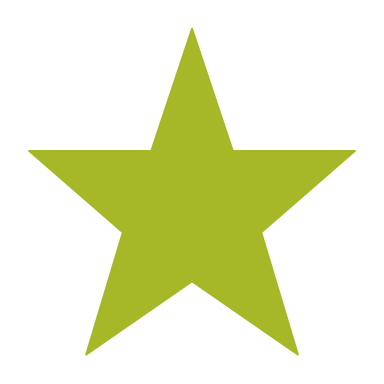 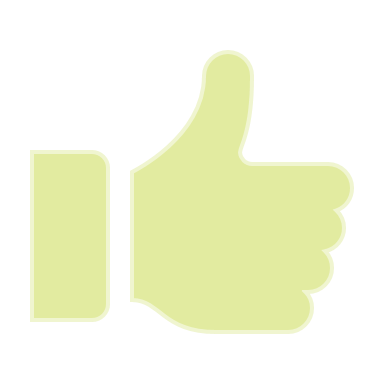 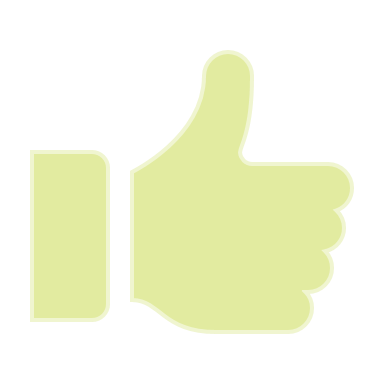 IIASA uniqueness quality &influence
UNIQUENESS
Eight of out ten respondents: IIASA is either completely unique or one of few similar institutes
High level stakeholders and former research staff most positive sentiments 

QUALITY 
Three-quarters: quality of IIASA operations is either good or excellent
Among current staff
Nine out of ten: Research either good or excellent (five out of ten rated as excellent)
Half: Capacity Development activities either good or excellent
Two-thirds: Science-to-policy activities good or excellent
More than half: not able to rate IIASA Science Diplomacy activities

IMPACT AND INFLUENCE
Eight out of ten respondents: IIASA research is highly or somewhat influential (four out of ten: highly influential)
Half of respondents: IIASA Capacity Development activities are highly or somewhat influential
Six out of ten respondents: IIASA Science-to-policy activities highly or somewhat influential
Approximately half of respondents: IIASA Science Diplomacy activities as highly or somewhat influential
Key Trends
Uniqueness of IIASA
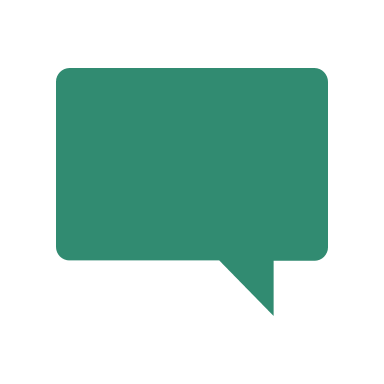 1
Eight of out ten respondents indicated that IIASA is either completely unique or one of only a very few similar institutes
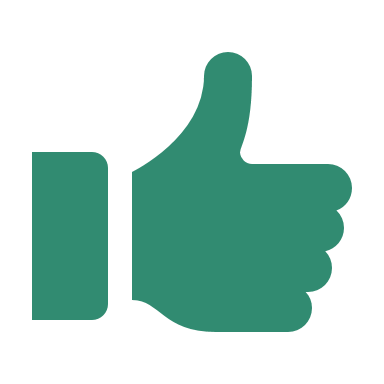 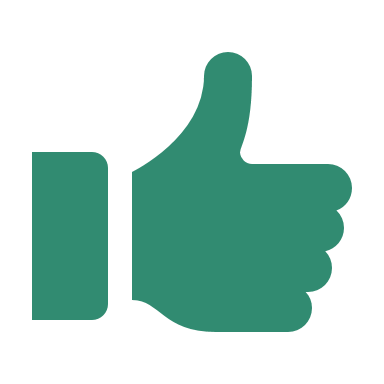 Quality of IIASA Operations
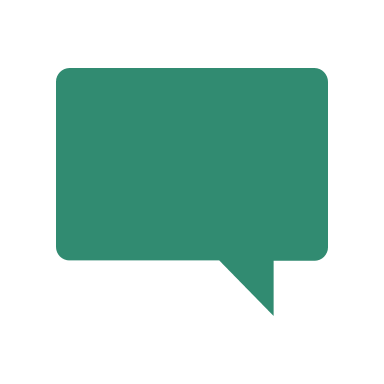 1
Slightly fewer than three-quarters rated the quality as excellent or good
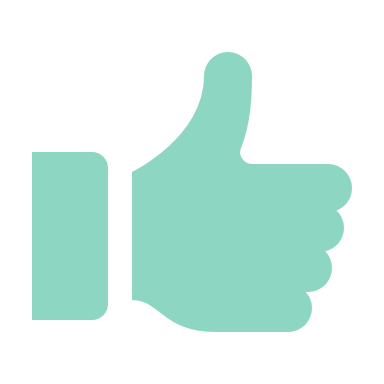 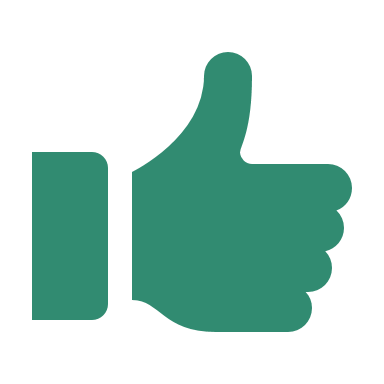 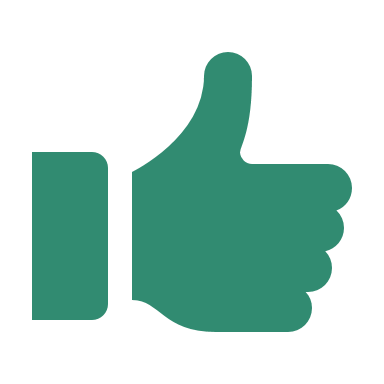 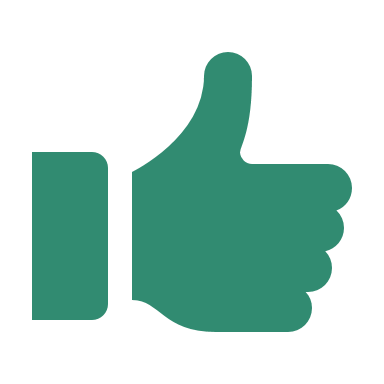 Quality of IIASA Operations: Current Staff
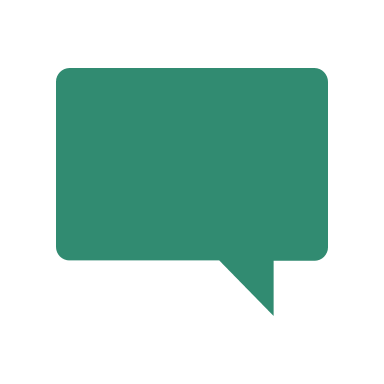 1
Research excellence is clear competitive advantage from staff perspective
Influence and Impact: Research
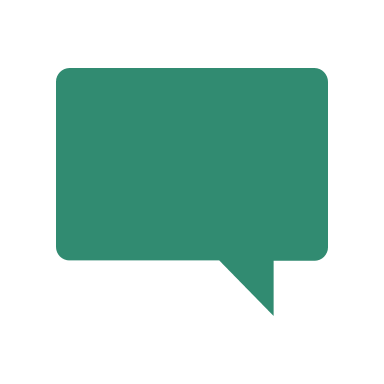 1
Eight out of ten stakeholders rated IIASA as highly or somewhat influential
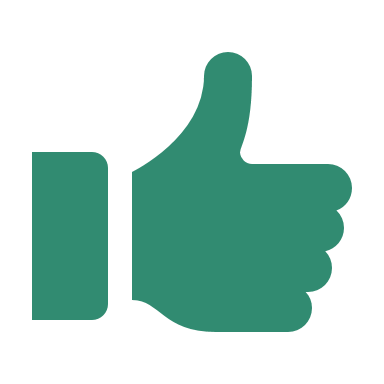 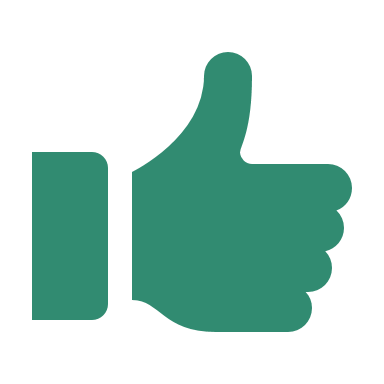 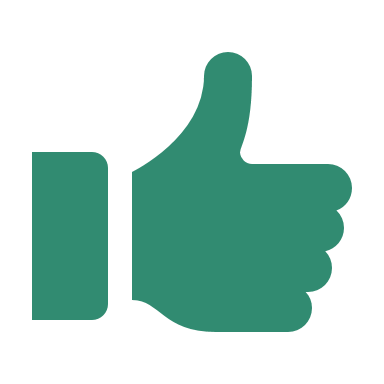 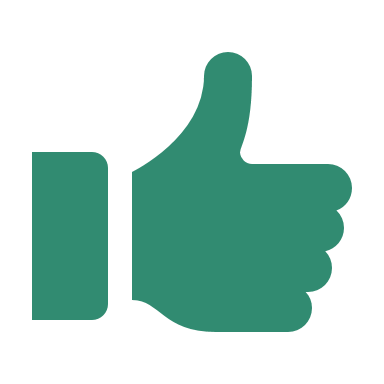 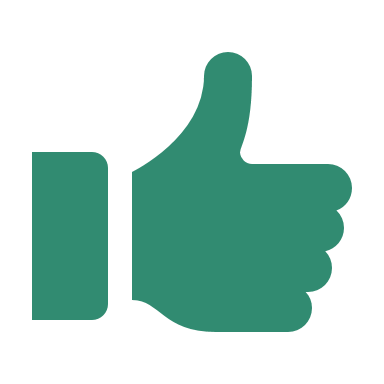 Influence and Impact: Capacity Development
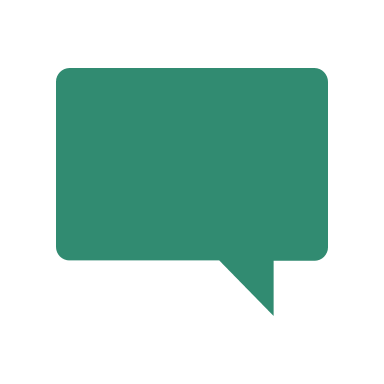 1
Half of the stakeholders rated IIASA as highly or somewhat influential
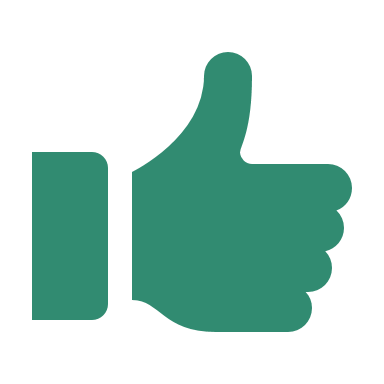 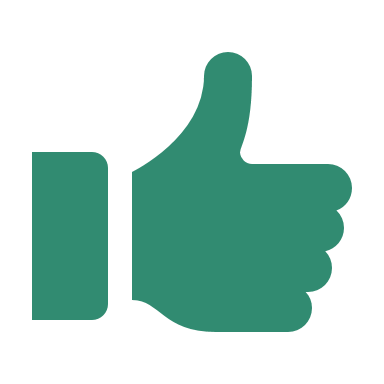 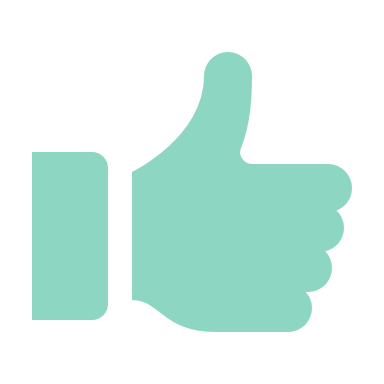 Influence and Impact: Science-to-policy
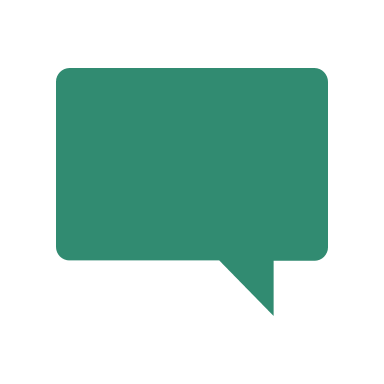 1
Six out of ten stakeholders rated IIASA as highly or somewhat influential
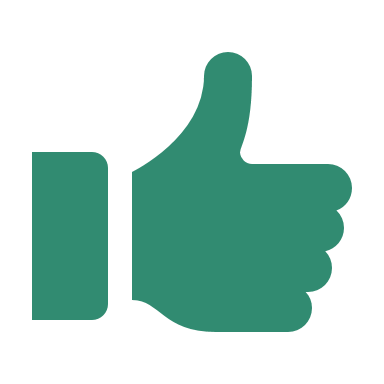 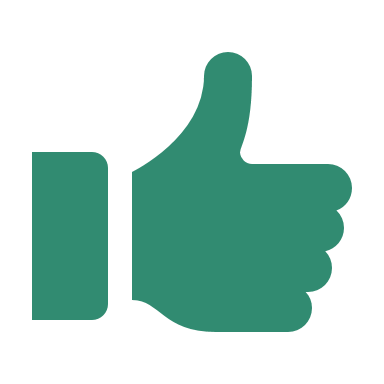 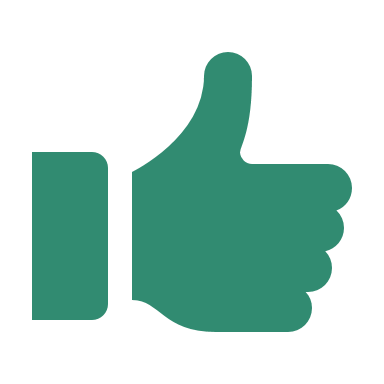 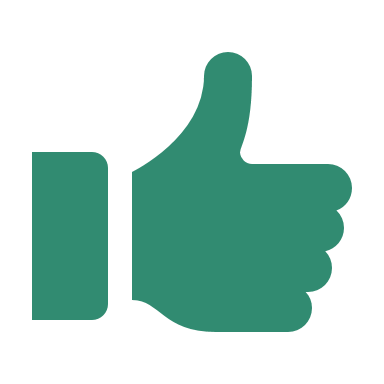 Influence and Impact: Science Diplomacy
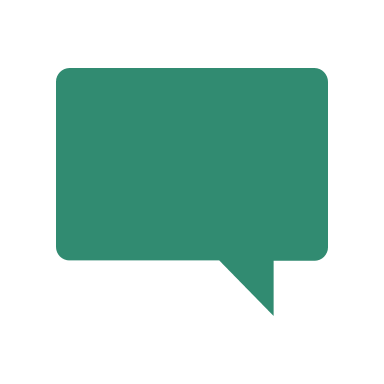 1
Slightly fewer than five out of ten respondents rated influence and impact as highly or somewhat influential
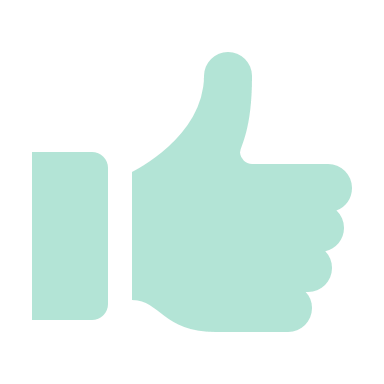 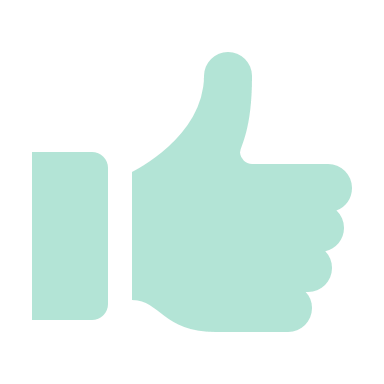 IIASA as a stakeholder
Meeting Stakeholder Expectations
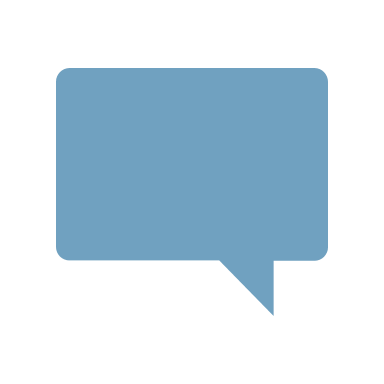 2
Eight out of ten indicated ALL or MOST expectations were met
Openness to Future Engagement
Close to 90% of former research staff and research collaborators
IIASA  as  an employer
Experience as an IIASA Employee
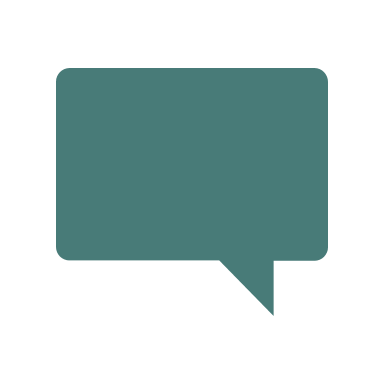 Three-quarters of staff: Mostly positive or most positiveEight out of ten current staff: Mostly positive or most positive
Influence of IIASA on Future Career
IIASA Alumni: Staff, Postdocs and YSSP
Six out of ten staff: Strong positive influence on career
Eight out of ten Postdocs: Large or very large influence on career
Two-thirds of YSSP: Large or very large influence on career
Professional Skills Development
Almost half of staff report that although they are gaining new skills, they would like to have more professional development opportunities. 

Roughly similar between gender, more pronounced difference research vs non-research staff
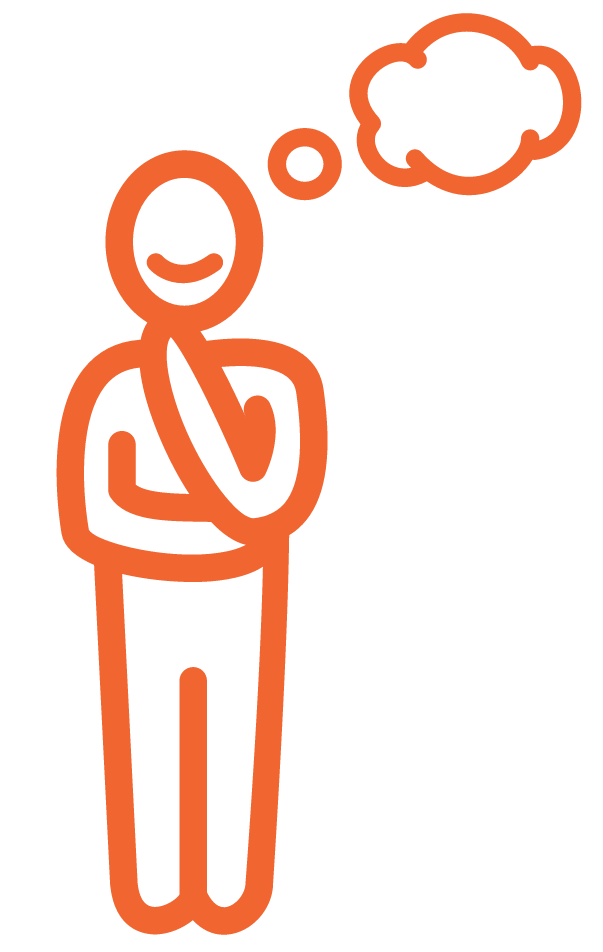